計算機構成　第3回データパス：計算をするところ
情報工学科
天野英晴
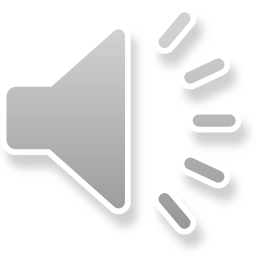 [Speaker Notes: CPUはデータパスとコントローラから出来ています。今日は最も簡単なデータパスを設計します。]
Y
S
A
B
ALUで色々な演算ができる
しかし、2つの入力データに限定される
X＋Y
110
X
Y
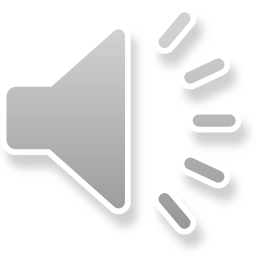 [Speaker Notes: ALUは、S入力を変えることで様々な計算を行いました。しかし、ALU一つだけでは２つの入力に対して1回しか計算ができません。]
Y
Y
Y
S
S
S
A
A
A
B
B
B
たくさんALUを使う方法→大変だし一般性がない
X+Y-W+Z
111
X＋Y
WーZ
110
111
X
Y
W
Z
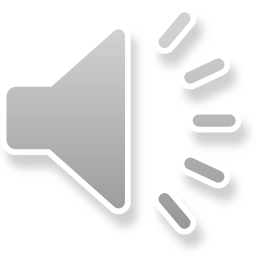 [Speaker Notes: 例えばX+Y-W+Zを計算するにはどうすれば良いでしょう？一つの手はALUを三つ使って1個目ではX+Y、2個目でW-Zを計算し、二つの答えを引き算すれば、結果を得ることができます。しかし、この方法では、式が変わるたびにALU同士の接続を変えなければならず、一般性がありません。（実は線を繋ぎ変えて計算する方式もあるのですが、ここではまず基本をやりましょう）ではどうすれば良いかというと、中間結果をどこかに蓄えておけばいいのです。]
Q
Q
Q
D
D
D
レジスタへのデータの書き込み
途中結果を蓄えるためにレジスタを導入
レジスタ＝D.F.Fの集合
clk
レジスタ
clk
新しいデータ
新しいデータ
新しいデータ
入力データ
書き込み
書き込み
書き込み
Q
Q
Q
…
clkの立ち上がり（立下り）に同期して書き込む
→レジスタの中身はclkに同期して変化する
D
D
D
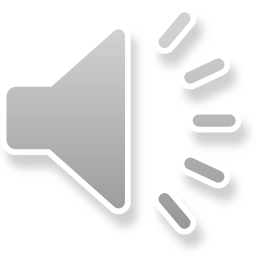 [Speaker Notes: 中間結果を蓄える役目をするのは、レジスタです。レジスタは、計算機基礎や電子回路基礎で習ったD-FFを記憶したいビット数分だけ集めてクロックを共通にしたものです。レジスタはクロックの立ち上がりでD入力の値を記憶してQに出力します。一定の周期のクロックを与えた場合、レジスタの内容はクロックに同期して変化することになります。]
Y
S
A
B
レジスタの利用
com
clk
inb
ACC
ACC：アキュムレータ
結果を蓄えるレジスタ
レジスタ＋ALUでデータパス（計算をする場所）を形成する。
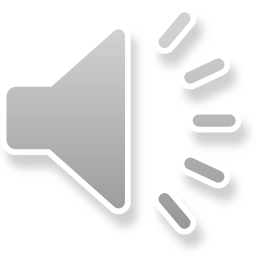 [Speaker Notes: レジスタの出力をALUをA入力に接続し、ALUの出力をくるっと回してレジスタの入力に繋ぎます。この構造で、中間結果をレジスタにとっておけるようになります。このレジスタは結果が次々に積み重なっていくことからアキュムレータ（Accumulator)と呼ばれます。ここではACCと書きます。
B入力からのデータとS入力での演算の指示により、X+Y-W+Zは表のように実行されます。まずSを001にしてBにXを入れます。001はTHBなので、Y=Bとなり、これが次のクロックの立ち上がりでACCに入ります。すなわちACCはXになります。
次にSを110（加算）にして、足すべき数YをB入力に入れます。YにはX+Yが表れ、これが次のクロックの立ち上がりでACCに入ります。
次にSを111（減算）にして、WをB入力に入れます。Yには、今ACCにあるX+YからWが引かれた値が表れ、これが次のクロックの立ち上がりでACCに入ります。
さらにSを110（加算）にして、ZをB入力に入れます。Yには、今ACCにあるX+Y－WにZを足した値が表れ、これが次のクロックの立ち上がりでACCに入ります。
レジスタとALUを組み合わせた、計算のための基本構成をデータパスと呼びます。]
データパスのVerilog記述
module dpath(input clk, rst_n, input [15:0] inb,
  input [2:0] com, output [15:0] accout);
reg [15:0] accum; 
wire [15:0] alu_y; 
assign accout = accum;
alu alu_1(.a(accum), .b(inb), 　.s(com), .y(alu_y) );
always @(posedge clk or negedge rst_n)
 begin
   if(!rst_n) accum <= 16’b0;
   else accum <= alu_y;
 end
宣言
rst_nが0になると初期化（非同期リセット）
クロックの立ち上げ同期して書き込み
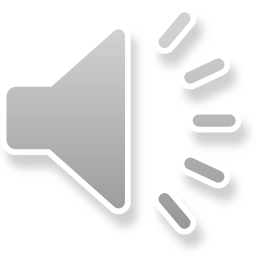 [Speaker Notes: では、データパスのVerilog記述を解説します。図に従い、16ビットのinb入力、3ビットのcom入力を付け、ACCの出力をaccoutという名前で出力します。clkはクロック、rst_nはシステムリセット信号です。これはアクティブLの信号でLレベルでリセットします。歴史的な経緯でリセットはLで行う場合が多く、ここでも伝統に従っています。この授業ではアクティブLの信号はあまり使いませんが、使う場合は信号線名の後ろに_nを付けて示します。
まずアキュムレータaccumをreg文で宣言します。reg文は、D-FF、レジスタを宣言する文です。ここでは、バスの記述方法を用いて16ビットのレジスタを宣言しています。次にALUの出力にalu_yという名前をつけます。これはregではなくwire文を使います。単に信号線に名前を付けるだけでレジスタができるわけではないからです。このregとwireの違いは段々に分かってくると思います。
今まで同様、ALUを実体化し、alu_1という名前にして、a, b, s,yにそれぞれ信号を繋ぎます。A入力にはレジスタ名をそのまま書くことにより、出力を繋いでいる点にご注意ください。
次にalways文を使ってレジスタに値がどのような条件で設定されるかを記述します。このalways文はVerilogの入門者が戸惑う奇妙な記法ですが、基本的に同じパターンでしか使わないので、それだけ覚えて使ってください。このalways文はパターンからはずれた書き方をすると、予期しない回路が合成されてトラブルの元です。]
always文
initial文は最初の一回のみ実行され、通常テストベンチにのみ用いる
always文は@以下の条件が成り立つときに常に実行される
posedge 立ち上がり　negedge 立ち上がり
or, and はここだけで使う特殊な条件指定論理

決まった形式以外は使わない！
always @(posedge clk or negedge rst_n)
 begin
   if(!rst_n) accum <= 16’b0;
   else accum <= alu_y;
 end
レジスタに対する値の書き込みは＜＝を使って
always文の中で行う
always文中ではif文やcase文が使える
なぜか？
レジスタに対する代入だから→プログラム言語の変数と同じで代入されない場合の値が決まっている
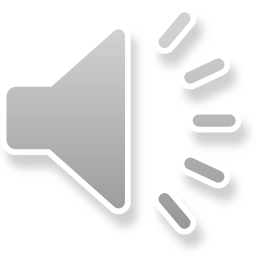 [Speaker Notes: テストベンチにでてきたinitial文がシミュレーション時に一回のみに実行されるのに対して、always文は＠以下の条件が成り立つ際に常に実行されます。条件内のposedgeはLからHへの変化（立ち上がりエッジ）、negedgeはHからLへの変化（立下りエッジ）を示します。orはalways文の条件にだけ使う特殊な記法で、条件のどちらかが成り立ったときに（）内全体が成り立ったと見なします。この場合、clkがLからHに変化するか、rst_nがHからLに変化した時にalways文の条件が成立してbegin .. end内が有効になります。begin..endはC言語の｛　｝に相当し、複数の文をまとめて一つの構文とします。
この構文中にはif文が使われています。これはC言語同様、(　）内の条件が満足されるとその後の文が実行され、そうでなければelse以下の文が実行されます。ここでは、単一の文しか書かれていませんが、begin..endを使って複数の文を書くことができます。
if（！rst_n)は、rst_nがLレベルである時、条件が成り立ちます。always文の条件より、これが成り立つのはrst_nがHからLに変化した時と考えられます。この場合は、accumに0が入ります。これはリセットが掛かったことになります。レジスタやD-F.F.は、システムがスタートしたときに原則として状態が決まっている必要があります。このため、システムには通常リセット入力があり、この記述ではrst_nがこれに当たります。rst_nはLになった時にクロックとは無関係に（条件がorなので）リセットが掛かります。これを非同期リセットと呼びます。最近、多くのディジタル回路では非同期リセットが使われ、この授業でもリセットは全部非同期にしています。
次にelseが成立した場合、つまりrst_n=Hの時には、クロックの立ち上がりで（posedge clk)でalu_y、つまりALUの出力がaccumに格納されます。＜＝はブロッキング代入文と呼び、レジスタに代入するときにだけ使い、always文（initial文も可能）の中だけで使われます。if文が使えるのもalways文の中だけです。]
テストベンチ 宣言部
module test;
  parameter STEP=10;
  reg clk, rst_n;
  reg [2:0] s;
  reg [15:0] b;
  wire [15:0] accum;
  dpath dpath0(.clk(clk), .rst_n(rst_n), 
  　　.com(s), .datain(b), .accum(accum));
　initial begin
	$dumpfile(“dpath.vcd”);
	$dumpvars(0, test);
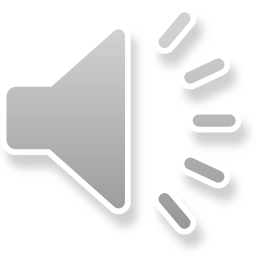 [Speaker Notes: では次にこのデータパスをテストするテストベンチについて解説しましょう。宣言の部分は今までと同じです。ここではdpath.vcdというところにシミュレーションの結果をしまっておきます。]
テストベンチ　続き
clk <= 0;
  rst_n <=0;
#STEP  rst_n <= 1;  
	  s <= 3’b001; b<= 16’h2222;
#STEP  clk <=1; #STEP clk <=0; 
	s<= 3’b110; b<= 16’h3333;
#STEP clk <=1; #STEP clk <=0;
          s<= 3’b111; b<=16’h1111;
#STEP clk <=1; #STEP clk <=0;
	s<=3’b110; b<=16’h4444;
#STEP clk <=1; #STEP clk <=0;
$finish;
end
実行して結果を見よう
display文は省略してある
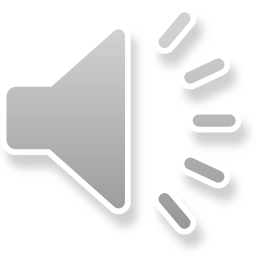 [Speaker Notes: 次に、コマンド入力sとデータ入力bに値を入れ、時間を進めてクロックをL→H→Lに変化させて、データパスを動かします。ここでは、結果を表示するdisplay文は省略してありますが、実際のファイルには付いています。では、実行して結果を確認しましょう。sを変えてやれば様々な計算が可能です。では、iverilog test_dpath.v dpath.vでコンパイルし、vpp a.outで実行して結果を確認しましょう。]
クロックをいちいち書くのは面倒
parameter STEP=10;
reg clk;
always #(STEP/2) begin
	clk <= ~clk;
end

周期STEPのクロックを発生する
initial文でclkを初期化してやる必要がある
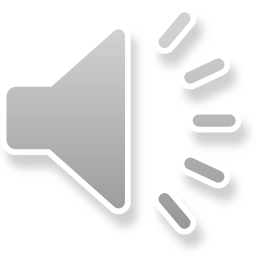 [Speaker Notes: さて、このtest.vでは一定時間を経過する毎にclkをLにしたり、Hにしたりするのをいちいち書いてやる必要がありました。これは面倒なので、always文を使ってclkが常に一定の時間でL->H-> Lを繰り返してもらう記述をここに示してあります。この記述では、5nsec毎にクロックが今までのレベルと反転し、周期はSTEP=10nsecになります。もちろん実際のクロックをこのように発振することはできず、テストベンチでしか使えない記法です。この構文では最初にclkがどうなっているかを指定する必要があり、これをinitial文中で行います。]
記述例：カウンタ
module counter (
	input clk, rst_n, output [3:0] c);
reg [3:0] count;
assign c = count;
always @(posedge clk or negedge rst_n) begin 
	if(!rst_n)  count <=0;
	else count <=count+1;
end
endmodule
C言語じゃないので＋+は使えない！
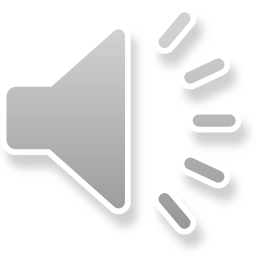 [Speaker Notes: 少し、レジスタを使って順序回路を記述する方法の例題を示しましょう。ここでは、countをregで宣言し、rst_nがLの時には0に初期化し、そうでない時は１ずつ増やすという記述でカウンタを記述しています。countは4ビットで宣言されているので、1111を超えると次のクロックで0000に戻り、再びカウントアップを繰り返します。C言語ではないので、＋＋は使えない点にご注意ください。]
記述例：カウンタ 簡易記述版
module counter (
	input clk, rst_n, output reg [3:0] c);
always @(posedge clk or negedge rst_n)  
	if(!rst_n)  c <=0;
	else c <=c+1;
endmodule

出力端子をレジスタとして使っている
不要なbegin endは省略
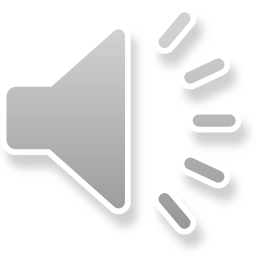 [Speaker Notes: output regと書くことで、出力信号をレジスタにすることができます。このようにすると、出力に対して直接値を入れることが可能です。わざわざレジスタcountを宣言する必要がなくなります。また、この記述ではalwaysのbegin..endも省略してあります。これは、alywas中の文がif..else..の一文だけだからです。この辺はC言語の｛　｝と同じです。
このカウンタは、iverilog test_counter.v counter.vでコンパイル、vvp a.outで実行が可能です。実行して結果を確認しましょう。]
このデータパスの問題点
途中結果を保存しておけない
データやコマンドをいちいち入力しなければならない
メモリを導入する
データメモリ：入力データの保存、途中結果の保存、出力結果の書き出し
命令メモリ：コマンドとデータメモリのアドレスの保存
命令メモリを順番に読み出すことで計算を実行
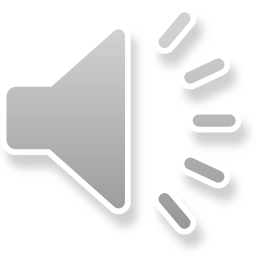 [Speaker Notes: ではこのデータパスで全ての計算ができるでしょうか？例えば、A>>1＋B<<1などができません。これはAを1ビット右シフトした結果をどこかにとって置いて、これにBを1ビット左シフトした結果を足さなければならないからです。電卓ではこのような場合、メモリ機能を使います。途中結果をメモリに保存しておき、これを取り出して計算を実行すればよいのです。これと同じように、複数のデータを記憶できるデータメモリを設けましょう。計算すべき入力データもメモリに最初に入れておくようにすれば、いちいち値を外から入力しなくても良くなります。また、別に命令メモリを設けてここにコマンドを入れておいて順番に読み出して実行させれば、いちいち計算しながら値を入力する必要がなくなります。]
メモリの構成
DO
幅
n
メモリは幅wbit, 深さ2
この例はw=16, n=8
0
1
8
深さ2　=256
（本当はもっとずっと多数のデータを
格納する）
2
Address

8bitならば
…
255
DI
clk
we
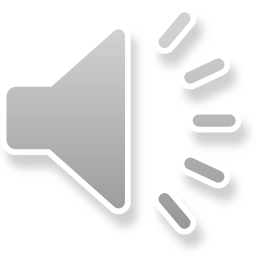 メモリのモデル
[Speaker Notes: 計算機基礎、電子回路基礎で習ったとおり、メモリは単純な表であり、アドレスで指定した番地のデータを読んだり書いたりできます。メモリの大きさは幅と深さで表すことができます。ここでは幅が16ビット、深さは２の８乗＝256のメモリを想定します。８ビットのアドレスによりデータを指定することができます。データは入力DIと出力DOで、それぞれ１６ビットです。DOには、アドレスで指定した番地のデータが常に出力されています。一方、書き込みの際は、DIに値を与え、we(Write Enable)をHにした際にクロックがLからHに変化すると、そこでDIの値がアドレスで指定された番地に書き込まれます。]
メモリからの読み出し
1100101010100001
DO
幅
0
1
1100101010100001
Address＝１ならば１のところに格納
された11001010がDOから読み出される
2
Address

１
…
255
DI
clk
we
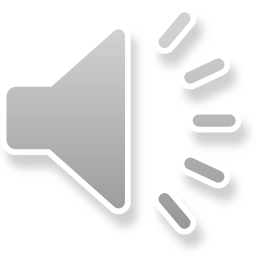 メモリのモデル
[Speaker Notes: メモリの読み出しの例を示します。指定したアドレスの番地にしまってある入力はいつでもDOに出力されています。]
メモリへの書き込み
DO
幅
0
1
we=1の時、Address＝2 ならば2番地に
clkが0→１の変化時にDIからの値が
書き込まれる

タイミングはレジスタと同じ
1100101010100001
2
Address

2
…
255
DI
clk
we=1
1100101010100001
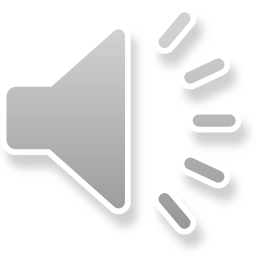 メモリのモデル
[Speaker Notes: 一方、書き込みの際は、DIに値を与え、weを１にします。ここでclkがLからHに変化するとDIの値が指定されたアドレスに書き込まれます。書き込みのタイミングはレジスタと同じである点にご注意ください。メモリには普通、リセット信号がなく、初期化はできません。メモリの値を確定するためには、あらかじめ値を書いておく必要があります。]
メモリの記述
幅16ビット、深さ256のメモリ宣言
reg [15:0] dmem [0:255];

assign do = dmem[daddr]; 

always @(posedge clk)
  if(we) dmem[daddr] <= ddataout;

2番地の上位8ビットは？
dmem[2][15:8]

メモリは通常、合成の対象としない→テストベンチで記述
$readmemh, $readmembで初期値を読み込み→後で説明！
アドレスdaddrからのデータ読み出し
we=1の時のクロック立ち上がりでデータの書き込み
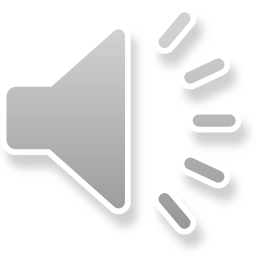 [Speaker Notes: ではメモリの記述について解説します。メモリの宣言は、reg　[MSB:LSB]　「最小アドレス：最大アドレス]で行います。ここでは、１６ビットで深さが256のメモリが宣言されます。最小アドレスは0、最大アドレスは2のn乗にするのが普通です。メモリはC言語の配列に似ており、配列同様[　]の中に番地を入れて値を取り出します。書き込む場合は、if(we)としてwe=Hの時だけclkに同期して入力を書き込みます。では2番地の内容の上位8ビットを切り出す場合どう書けばよいでしょうか？この場合、[] []の形にして、最初の[]内にアドレスを書き、次の[]で取り出すビットを指定します。メモリは通常、特別な回路を使うため、論理合成の対象とはしません。このためテストベンチに入れるか、独立のモジュールとして別に記述します。メモリにはファイルに書いてある初期値をあらかじめ設定することが出来ます。このための構文がreadmemh, readmembで後ほど紹介します。]
Y
S
A
B
メモリ付きのデータパスでの計算(p.18 例題2-3)
０番地にX、1番地にYが入っている
X+Yを計算して2番地に格納せよ

we com  Address
 0    001    00000000
 0    110    00000001
 1     000   00000010
001
THB
com
clk
ACC
0
Address
…
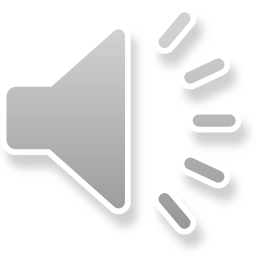 clk
we
[Speaker Notes: ではまずデータメモリだけ付けて、簡単な計算をやってみましょう。テキスト18ページ例題2.3で、対応するverilogファイルはdatapath1.v、test_datapath1.vです。0番地の中身と1番地の中身を足して2番地にしまうという至極簡単な操作です。
最初にwe=0,com=001,Address=0にして0番地の内容をACCに持ってきます。このようにメモリの中身をACCに持ってくることをロードと呼びます。]
Y
S
A
B
メモリ付きのデータパス
０番地にX、1番地にYが入っている
X+Yを計算して2番地に格納せよ

we com  Address
 0    001    00000000
 0    110    00000001
 1     000   00000010
110
ADD
com
+
clk
ACC
1
Address
…
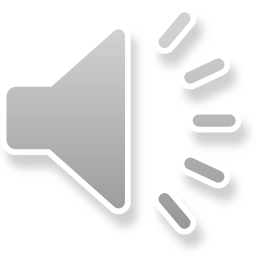 clk
we
[Speaker Notes: 次にwe=0, com=110としてACCにロードした値とメモリの１番地から読んだ値を加算して、答えをACCに格納します。]
Y
S
A
B
メモリ付きのデータパス
０番地にX、1番地にYが入っている
X+Yを計算して2番地に格納せよ

we com  Address
 0    001    00000000
 0    110    00000001
 1     000   00000010
000
THA
com
+
clk
ACC
2
Address
…
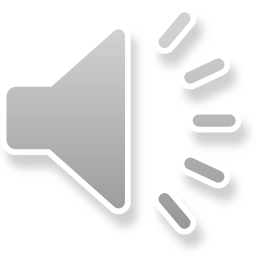 clk
we=1
[Speaker Notes: 今まではメモリに書き込まないので、we=0にしていました。しかし、今度はwe=1としてACCの出力をメモリに書き込んでやります。この時、com=000とします。000はTHAなのでYにはACCの値がそのまま出てきて再びACCに格納されます。この操作でACCの内容は破壊されません。通常メモリにしまってもレジスタの値が壊れることはありませんが、今回はTHAを使ってこれを実現しています。レジスタの値をメモリに格納する操作をストアと呼びます。ストアはロードの反対の操作です。]
Y
S
A
B
メモリ付きのデータパス(p.18 例題2-4)
０番地にX、1番地にYが入っている
（SL X）+（SL Y）を計算して2番地に
格納せよ

we com  Address
 0    001    00000000　ACCに0番地の値を入れる
 0    100    00000000　左シフト
 1     000   00000010　答えを2番地に保存
 0     001   00000001　ACCに1番地の値を入れる
 0     100   00000000　左シフト
 0      110   00000010　2番地の値と加算
 1      000   00000010　答えを2番地に保存
com
clk
ACC
Address
…
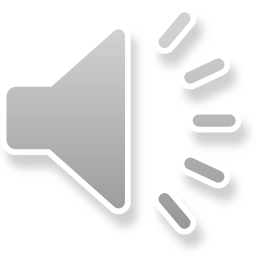 clk
we
[Speaker Notes: ではやや複雑な計算をやってみましょう。この例では、0番地の値Xと1番地の値YについてX＜＜１　＋　Y<<1を計算するものです。まず、Xを左シフトして、その結果をメモリに保存しておきます。ここでは2番地に保存しますが、他の番地でもOKです（０と１はX,Yを破壊するので止めておきましょう）。次に1番地の値を取り出して左シフトさせて、この結果と先ほど2番地にしまっておいた値を足します。]
命令の形にする
０番地にX、1番地にYが入っている
X+Yを計算して2番地に格納せよ

we com  Address
 0    001    00000000
 0    110    00000001
 1     000   00000010
操作を表す部分：op-code
オプコード
操作対象を表す部分：operand
オペランド
分かりやすい記号で書く：ニーモニックと呼ぶ
0000  NOP
0001  LD　（ Load）メモリからACCにデータを読み込む
0010　AND　
0011　OR
0100　SL　この時はオペランドは何でも良い
0101　SR　この時はオペランドは何でも良い
0110　ADD
0111　SUB
1000　ST　（Store）メモリへACCからデータを書き込む
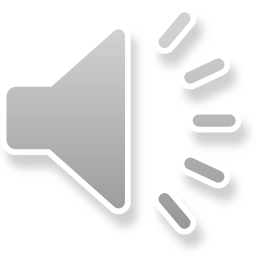 [Speaker Notes: ここでは、データパスの制御信号weとcomの組み合わせて、どのような演算を行うか（あるいはメモリに書き込むか）を示します。また、アドレスはこの操作を行う対象を示します。このように操作を表す部分と操作対象を表す部分を組にしたものを命令と呼びます。命令は操作内容を示す部分（weとcomの組み合わせ）をオプコード（op-code)、操作対象を表す部分をオペランド（operand)と呼びます。オプコードは、ハードウェアに対してはこの場合4ビットのコードで表されますが、見やすくするため、人間に対しては記号で示します。これをニーモニックと呼びます。ここでは9種類の命令を用意します。ほとんどがALUの演算と同じ名前ですが、LD（ロード）はメモリからデータを取って来る操作、ST（ストア）はメモリにしまう操作です。なにもやらない命令NOP（ノップ）があるのは奇妙な気がしますが、後にこれもちゃんと役に立つことが分かります。]
プログラムの形にする
０番地にX、1番地にYが入っている
X+Yを計算して2番地に格納せよ

we com  Address
 0    001    00000000　　　LD　０
 0    110    00000001　　　ADD　１
 1     000   00000010　　　ST　２
０番地にX、1番地にYが入っている
（SL X）+（SL Y）を計算して2番地に
格納せよ

we com  Address
 0    001    00000000　LD　０
 0    100    00000000　SL　
 1     000   00000010　ST　２
 0     001   00000001　LD　１
 0     100   00000000　SL
 0      110   00000010　ADD　２
 1      000   00000010　ST　２
機械語
アセンブラ表記
このプログラムを命令メモリに
入れておいて順番に読み出す
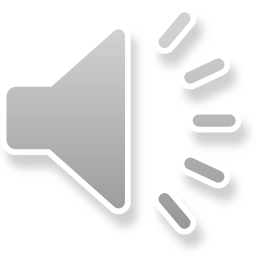 [Speaker Notes: 今まで、計算をやらせるために信号線に一定の１・０パターンを与えてきましたが、これを命令の形で表し、プログラムの形にしてみたのがこのスライドです。LD 0は、０番地の値をACCに読み出すことを示し、ADD 1はACCの値に１番地の値を足すことを、ST 2はACCの値を2番地に格納することを示します。このように人間にわかりやすいようにニーモニックを使った命令の表記で表したプログラムをアセンブリ言語によるプログラム、アセンブラ表記と呼びます。元の１・０表記を機械語（マシンコード）と呼び、アセンブラ表記を機械語に変換するソフトウェアのことをアセンブラと呼びます。実は我々はアセンブリ言語による表記のこともアセンブラと呼ぶことが多いです。「アセンブラで書け」などのように使います。]
命令実行の仕組み
命令メモリ：命令の長さ12bitに対応する幅(w=12)、深さは256とする(n=８bit)
PC (Program Counter): 現在実行する命令のアドレスを保持する
PCを1クロックに１つづつ増やしていくことで、命令メモリに入っている命令を順番に実行する
アキュムレータマシンの基礎
アキュムレータしかレジスタを持たないもっとも原始的なコンピュータ
EDSAC、EDVACなどの草創期のコンピュータ、6800、6502など草創期のマイクロプロセッサは一種のアキュムレータマシン
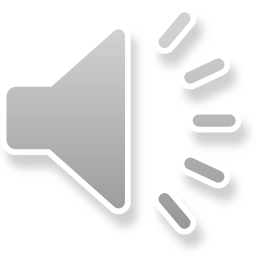 [Speaker Notes: さて、この命令の並びでできたプログラムを命令メモリに入れておきます。今、命令はオプコード4ビット、オペランドが8ビットあるので全部で幅は12ビットになります。深さはデータメモリと同じ256にしましょう。この命令メモリの内容を順番に取り出してデータパスに信号として与えてやれば、いちいち手で信号とデータを与えなくても自動で計算を行ってくれます。これが最も原始的なコンピュータの原理です。このために、実行する命令の番地を持っているレジスタを設けます。これをプログラムカウンタ（PC)と呼びます。プログラムカウンタの指し示す番地の命令メモリを読み出し、これをデータパスに与え、計算が行われると同時にPCに１を足してやり、次の番地を指すようにすれば、順番に次々に命令メモリ中の命令を読み出して実行することができます。これがアキュムレータマシンの基本です。EDVAC,EDSACのような草創期のマシン、6800、6502など草創期のマイクロプロセッサはアキュムレータマシンでした。]
アキュムレータマシン
命令メモリから命令を
読み出し（フェッチ：Fetch)
実行（Execution)する
com
Y
＋
S
１
A
B
clk
PC
clk
ACC
命令
…
…
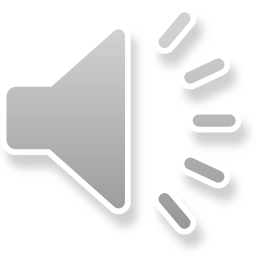 命令メモリ
clk
we
[Speaker Notes: ではアキュムレータマシンの構造を示します。プログラムカウンタ（PC)の指し示す命令メモリの中身を命令として読み出し、オプコードをweとcomに、オペランドをデータメモリのアドレスとして与えてやります。]
０番地にX、1番地にYが入っている
X+Yを計算して2番地に格納せよ

we com  Address
 0    001    00000000　　　0番地
 0    110    00000001　　　1番地
 1     000   00000010　　　2番地
命令の実行
com
001
THB
Y
＋
S
１
1
A
B
clk
PC
clk
ACC
0
命令
0    001    00000000
00000000
…
…
0
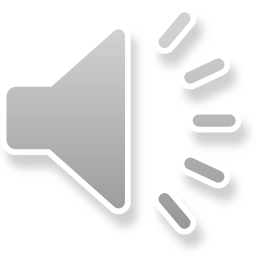 命令メモリ
clk
we
[Speaker Notes: では、0番地の中身と1番地の中身を加算して2番地に格納する命令が実行される様子をアニメーションで示します。accum.vがアキュムレータの記述ですので、シミュレーションを動かしながら、スライドを見て、動きを掴んでください。最初の命令で0番地の内容をACCにロードします。この時PCは０から１になります。]
０番地にX、1番地にYが入っている
X+Yを計算して2番地に格納せよ

we com  Address
 0    001    00000000　　　0番地
 0    110    00000001　　　1番地
 1     000   00000010　　　2番地
命令の実行
com
110
ADD
Y
＋
S
+
１
2
A
B
clk
PC
clk
ACC
1
命令
0    110    00000001
00000001
…
…
0
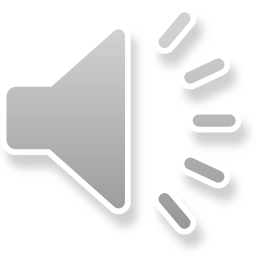 命令メモリ
clk
we
[Speaker Notes: 次にPCに従って1番地の命令ADD 1を読み出します。これによりACCの値とデータメモリの1番地の値が加算されます。同時にPCは一つ増えて2になります。]
０番地にX、1番地にYが入っている
X+Yを計算して2番地に格納せよ

we com  Address
 0    001    00000000　　　0番地
 0    110    00000001　　　1番地
 1     000   00000010　　　2番地
命令の実行
com
000
THA
Y
＋
S
１
3
A
B
clk
PC
clk
ACC
2
命令
1    000    00000010
00000010
…
…
1
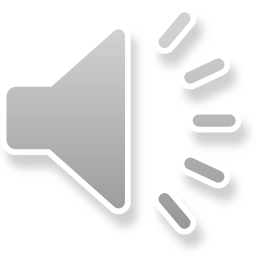 命令メモリ
clk
we=1
[Speaker Notes: 次にPCに従って2番地の命令が読み出されます。この命令は最初のビットが１なのでwe=1となり、ACCの内容が2番地に格納されます。]
アキュムレータマシンのVerilog記述
合成記述は
この部分のみ
com
Y
＋
S
１
A
B
clk
PC
clk
ACC
命令
メモリは合成
しない：
テストベンチで
記述
…
…
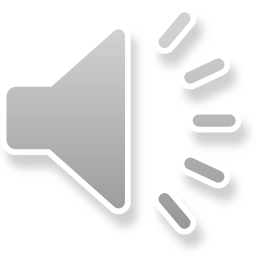 命令メモリ
clk
we
[Speaker Notes: ではアキュムレータマシンのVerilog記述を解説しましょう。まず、CPUの記述からメモリを分離します。先に紹介しましたように、メモリは普通のディジタル回路とやや違っています。電子回路基礎で紹介したように特殊なチップや特殊な回路を使います。そこで、合成の対象とするのは、この四角で囲った部分だけにします。]
アキュムレータマシンのVerilog記述入出力とレジスタ、ワイヤの宣言
`include “def.h”
module am(
  input clk, input rst_n,
  input [`OPCODE_W-1:0] opcode,
  input[`ADDR_W-1:0] operand,
  input[`DATA_W-1:0] ddatain,
  output we,
  output reg [`ADDR_W-1:0] pc,
  output reg [`DATA_W-1:0] accum);
wire [`DATA_W-1:0] alu_y;
wire op_st;
命令メモリ
データメモリ
Program Counter
アキュムレータ
ST命令のデコード信号
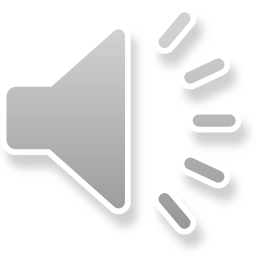 [Speaker Notes: ではアキュムレータマシンのVerilog記述を説明しましょう。まず入出力は、clk, rst_n,メモリに対する入出力になります。命令メモリからの入力はopcodeとoperandに分けて入力することにします。アドレスにはpcを繋ぎます。データメモリからの入力はddatain、書き込みはaccumを使います。これに書き込み制御のweが加わります。内部信号としてレジスタでｐｃを宣言します。これは出力名と同じにしてやると繋がなくて済みます。alu_yは以前説明したALUの出力です。このアキュムレータマシンはST命令だけがやや特殊な動きをするので、これを検出してやります。今の命令がST命令のときop_stがHになります。]
アキュムレータマシンのVerilog記述デコードと入出力、ALUの接続
assign op_st = opcode== `OP_ST; 

assign we = op_st;
alu alu_1(.a(accum), .b(datain), 
       .s(opcode[`SEL_W-1:0], .y(alu_y));
def.h

`define OP_ST 4’b1000
…
ALUのcomは、opcodeの下位3ビットを使う
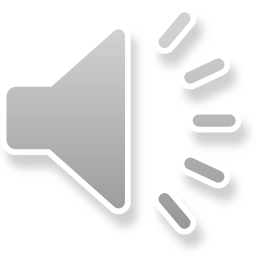 [Speaker Notes: opcodeがST命令に相当するときに、op_stをHにします。これはdef.h中にST命令のパターンを入れておいて比較します。次にALUを接続します。これは今までと同じなのですが、comにはopcodeの下位3ビットを入れてやります。一番上のビットはST命令用なのでALUとはとりあえず関係ないからです。]
アキュムレータマシンのVerilog記述レジスタの制御
always @(posedge clk or negedge rst_n)
  begin
    if(!rst_n) pc <=0;
    else pc <= pc+1;
  end

always @(posedge clk or negedge rst_n)
  begin
    if(!rst_n)  accum <=0;
    else if(!op_st)
                  accum <= alu_y;
  end

endmodule
pcの制御
accの制御
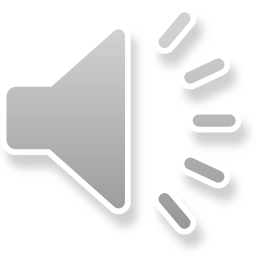 [Speaker Notes: 次にPCの制御ですが、今回リセット信号rst_nがLの時に初期化をし、それ以外は毎クロック１ずつ増やします。このことにより、次々に命令メモリを読み出します。アキュムレータの記述は以前と同じですが、ST命令では、accumにALUの出力を入れないようにしています（本当はTHAでaccumの値がalu_yに出てくるのでこれは不要ですが、後のためです）]
テストベンチでのメモリの記述
reg [`DATA_W-1:0] dmem[0:`DEPTH-1];
reg [`INST_W-1:0] imem[0:`DEPTH-1];
….
….
initial begin
….
$readmemh(“dmem.dat”,dmem);
$readmemb(“imem.dat”,imem);
readmemh(”入力ファイル名“,読み込むメモリ名）
readmemhは16進数
readmembは2進数
0001_00000000
0110_00000001
1000_00000000
0001_00000010
0111_00000011
1000_00000010
…
0004
0002
0003
0001
…
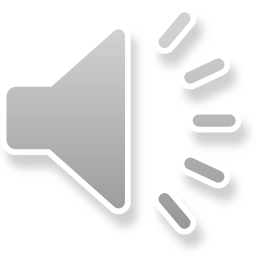 imem.dat:12bit
dmem.dat:16bit
[Speaker Notes: では、テストベンチ中のメモリの記述を見てみましょう。今回はデータメモリ、命令メモリ共に初期設定が必要です。命令メモリには実行する命令、データメモリには計算対象のデータを入れておきます。ここで、$readmemhは16進数で指定したファイル（dmem.dat)から、データメモリに対してシミュレーション実行時にデータを読み込みます。一方、命令メモリに対しては、imem.datというファイルから$readmembを使って2進数で命令を設定します。imem.dat, dmem.datはあらかじめ設定しておく必要があります。imem.datを書き換えることで命令を、dmem.datを書き換えることで計算対象のデータを書き換えます。では、iverilog test_am.v aｍ.v　alu.vでコンパイル、vvp a.outで実行して結果を確かめましょう。]
本日のまとめ
ALUとアキュムレータを組み合わせてデータパスを作る
中間データ、入力データ、結果を入れておくためにデータメモリを使う
制御信号、データメモリのアドレスを命令の形にまとめることができる
命令は、操作の内容を示すオプコードと操作対象のオペランドからできている
命令を１・０パターンで表したものを機械語と呼ぶ
ニーモニックを使って人に読める形にしたのはアセンブリ表記と呼ぶ
命令メモリに命令を入れておき、PCを使って読み出す
自動的に順番に命令メモリから命令を読み出して実行できる
プログラム格納型計算機まであと一歩だ！
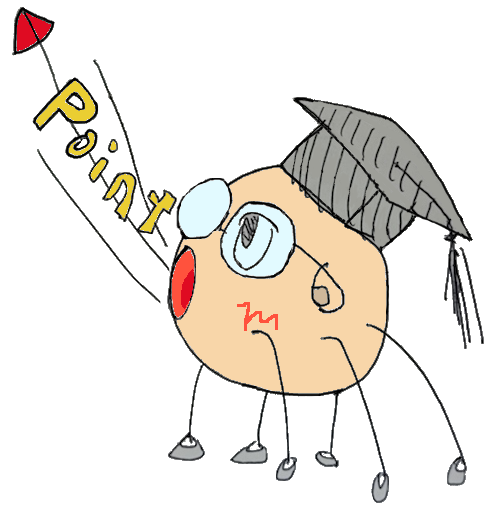 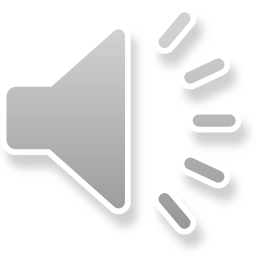 [Speaker Notes: インフォ丸が教えてくれる今日のまとめです。]
今日のVerilog 構文
レジスタ構文
reg　[MSB：0]　信号名
always @(posedge clk or negedge rst_n)
この授業ではこの形しか使わない 
ブロッキング代入文
accum <= alu_y; レジスタの値を代入する
if文
C言語とほとんど同じ
always文の中でのみ使える
メモリ構文
reg [MSB:0][0:最大番地]
$readmemh, $readmembでファイルから値を
　　　初期化
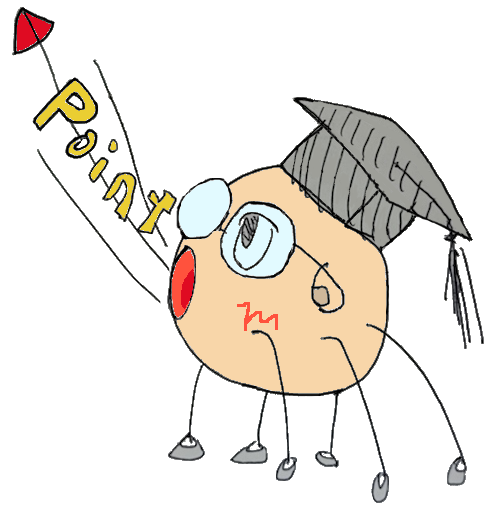 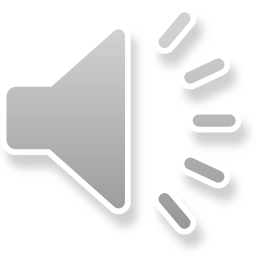 [Speaker Notes: 今回も新しい構文をたくさん紹介しました。しかし大体終わりが近づいています。]
演習3
1．１から６まで数えて1にもどる。stop入力で停止するサイコロdiceを設計せよ
ヒント： 入力はclk, stop,rst_nの3本、出力は3bitのサイコロの目
テストベンチは、counterを参考にせよ
2．35ページ演習2-9
Aを0番地、Bを1番地のデータとして(A+B) OR (A-B)のデータを2番地にしまう命令の実行をプログラムしてミュレーションせよ　提出物はimem.dat
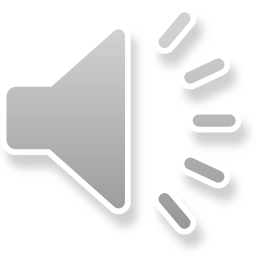 [Speaker Notes: 演習は二つあります。片方はコンピュータとは関係ないもので、Veirlogの練習です。もう片方はimem.datを書き直します。これを提出してください。]